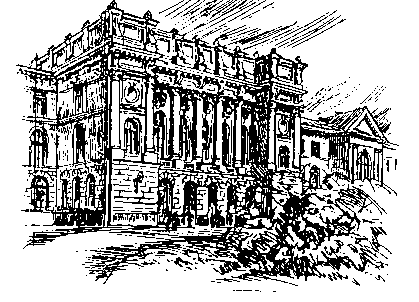 Санкт-Петербургский политехнический университет
Тема работы:

СТРАТЕГИЧЕСКОЕ ПЛАНИРОВАНИЕ ИННОВАЦИОННОЙ ДЕЯТЕЛЬНОСТИ 
НА ПРЕДПРИЯТИИ

Докладчик	        	О.Н. Чаловская (6 курс, ИММиТ, каф.ТТС)
Руководитель 		               Н.И. Бабкина, к.э.н., доцент, ИЭИ

2014 г.
Цель работы – исследование системы стратегического планирования создания инноваций на предприятиях.
Задачи исследования:
обосновать сущность инноваций ;
раскрыть понятие и сущность стратегического планирования;
сформулировать этапы процесса стратегического планирования; 
изучить особенности стратегического планирования;
рассмотреть систему стратегического планирования предприятия;
определить  целевую программу развития предприятия.
2
Объектом исследования является предприятие, планирующее осуществление стратегических преобразований за счет внедрения инновационных технологий в различные виды своей деятельности. Предметом исследования выступает процесс стратегического планирования инновационной деятельности предприятия.
3
Основные понятия
Инновация – конечный результат инновационной деятельности, воплощенный в виде
нового или усовершенствованного продукта; 
нового или усовершенствованного технологического процесса; 
нового или усовершенствованного управленческого процесса; 
нового подхода к социальным услугам.

Инновационная деятельность – деятельность, направленная на реализацию накопленных научно-технических достижений с целью получения новых товаров (услуг) или товаров (услуг) с новыми качествами.
4
Инновационная деятельность в производстве и в обслуживании, в обработке и в эксплуатационных процедурах обязательна для успеха любой организации. Какой бы ни была инновация, она определяется потребностями рынка и реализуется через соответствующий инновационный проект.Развитие инновационной сферы приобретает особую важность, так как именно в этой сфере происходит превращение научно-технического продукта, базирующегося на результатах фундаментальных и прикладных исследований, в рыночный товар с новыми потребительскими свойствами.
5
Сущность стратегического планированияСтратегическое планирование – процесс разработки и поддержания стратегического равновесия между целями и возможностями организации в изменяющихся рыночных условиях.
определить наиболее перспективные направления деятельности предприятия, обеспечивающие его совершенствование и развитие.
Цель стратегического планирования
6
Различие между долгосрочным и стратегическим планированием
Ведущий принцип долгосрочного планирования – разра-ботка плановых заданий «от достигнутого», часто в рамках имеющихся ресурсных возможностей путем простой экстра-поляции, причем чем больше наращивали выпуск той или иной продукции, тем было лучше. Считалось, что внешняя среда практически меняться не будет. Акцент делался на анализ внутренних возможностей и ресурсов предприятия.
Стратегическое планирование - это плановый процесс создания и поддержания стратегического соответствия между целями предприятия, его потенциальными возможностями и шансами на успех рыночной деятельности. В основу разработки стратегических планов берется анализ перспектив развития предприятия при определенных предположениях об изменении внешней среды, в которой оно функционирует.
7
Основные задачи разработки стратегического плана:
8
Основные этапы процесса стратегического планирования:
установление стратегически важных сфер деятельности предприятия;
1 этап
3 этап
2 этап
4 этап
анализ отдельных стратегических областей;
разработка общефирменной стратегия на
 установленный отрезок времени - на срок
 от 3 до 10 лет;
стратегическое планирование применительно к уровню отдельной сферы деятельности;
5 этап
разработка функциональной стратегии.
9
стратегические планы определяют основные направления развития предприятия;
обозначаемые «ниши» хозяйственной деятельности в дальнейшем подлежат заполнению средствами оперативного планирования;
Основные особенности стратегического планирования:
основная цель стратегического планирования заключается в обеспечении будущей успешной деятельности предприятия.
оно ориентируется на долгосрочную перспективу;
Стратегическое планирование
10
Система стратегического планирования
Система стратегического планирования 
может рассматриваться как комплекс, 
состоящий из нескольких подсистем.
полностью включает
процесс планирования
систему планов
подсистему управления планированием
частично включает
подсистему организационного обеспечения
подсистему информационного обеспечения
подсистему принятия решений
11
Целевая программа развития предприятия
Важнейшей составной частью долгосрочных стратегических документов предприятия является комплексная целевая программа развития, а также целевая программа создания, внедрения инноваций.
 
Целевая программа является интегрирующим инструментом, в которой во взаимоувязанной форме объединяются цели, задачи, мероприятия, исполнители, ресурсы и сроки реализации. 

Целевая программа развития предприятия может включать в свой состав ряд подпрограмм, например: 
создания, 
внедрения инноваций, 
переподготовки и повышения квалификации персонала, 
формирования организационной культуры и т.д.
12
13
Выводы:
Развитость системы стратегического планирования, характер и уровень стратегического планирования в значительной мере предопределяют успех рыночной деятельности предприятия. Бесспорно, что применение пла­новых методов создает существенные предпосылки для развития предприятия. Система стратегического планирования обеспечивает руководству предприятия инструмент функциони­рования его на длительную перспективу. Планирование, которое служит для определения будущих действий на рынке, помогает обеспечить единство общей цели в рамках всего предприятия.
14
Спасибо за внимание!
15